Français 103
Chapitre 9, leçon 3
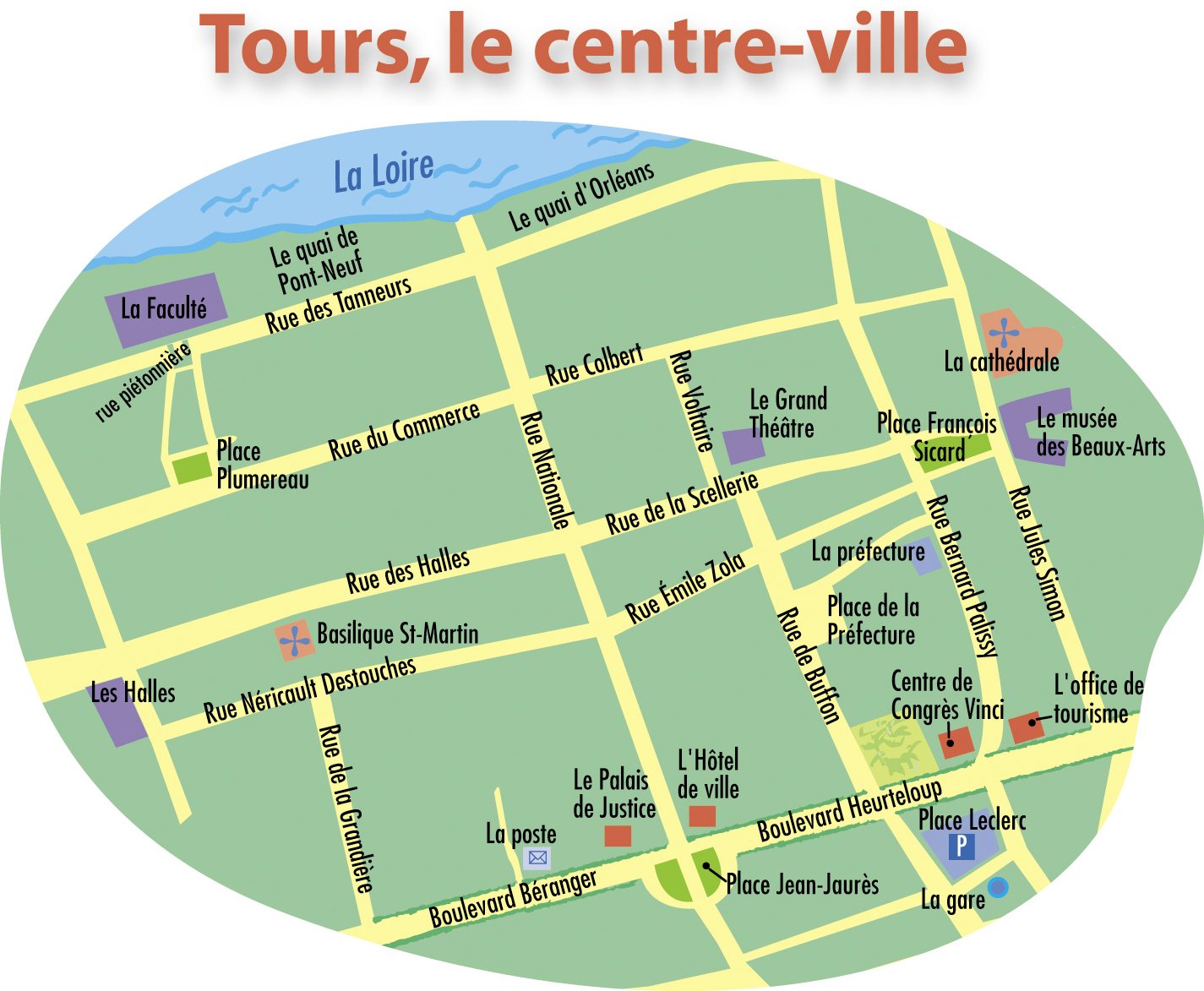 Vrai ou Faux?
Corrigez les phrases fausses.
 
1.  Le Palais de Justice est sur le Boulevard Béranger.
 
2.  Vous êtes au Musée des Beaux-Arts.  Pour aller à l’office de tourisme, vous prendrez la Rue de la Scellerie.
 
3.  Vous êtes au Grand Théâtre.  Pour aller à la place Leclerc, vous allez à droite dans le Boulevard Heurteloup.
 
4.  Si vous êtes à l’Hôtel de ville, la place Jean-Juarès est tout droit devant vous.
 
5.  La Faculté se trouve sur la Rue du Commerce.
 
6.  Si vous allez de la préfecture au parc, vous traversez la Place de la Préfecture.
 
7.  Vous êtes à la Basilique St.-Martin et vous prenez la Rue des Halles.  La rue de Buffon est la quatrième rue à droite.
Pour aller du café Fuel à la bibliothèque…..
 
Tu iras tout droit dans la rue First. Tu tourneras à gauche à Fifth Avenue, et puis, tu traverseras le campus par le petit chemin (=path) à votre droite.  La bibliothèque est en face de Old Sem.
 
 À vous !  Comment aller :
 
	-Du café Fuel  au  centre sportif de Cornell College?
 
	-Du théâtre Kimmel à College Hall?
 
	-De votre résidence à South Hall?
 
	-Du Centre des arts littéraires  (Van Etten-Lacey House) au 	musée Anderson (Norton Geology)?
Le Logement
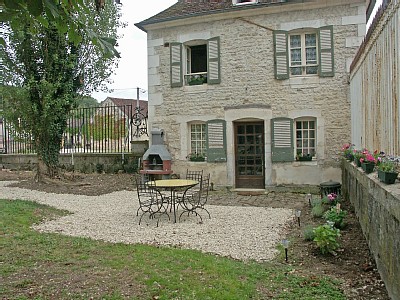 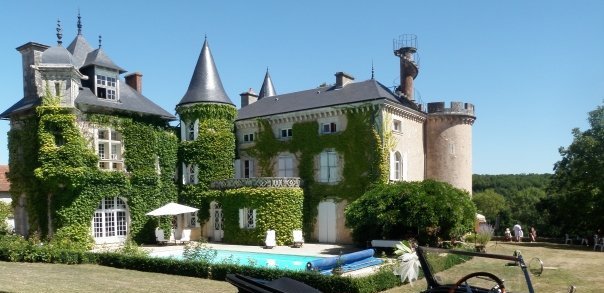 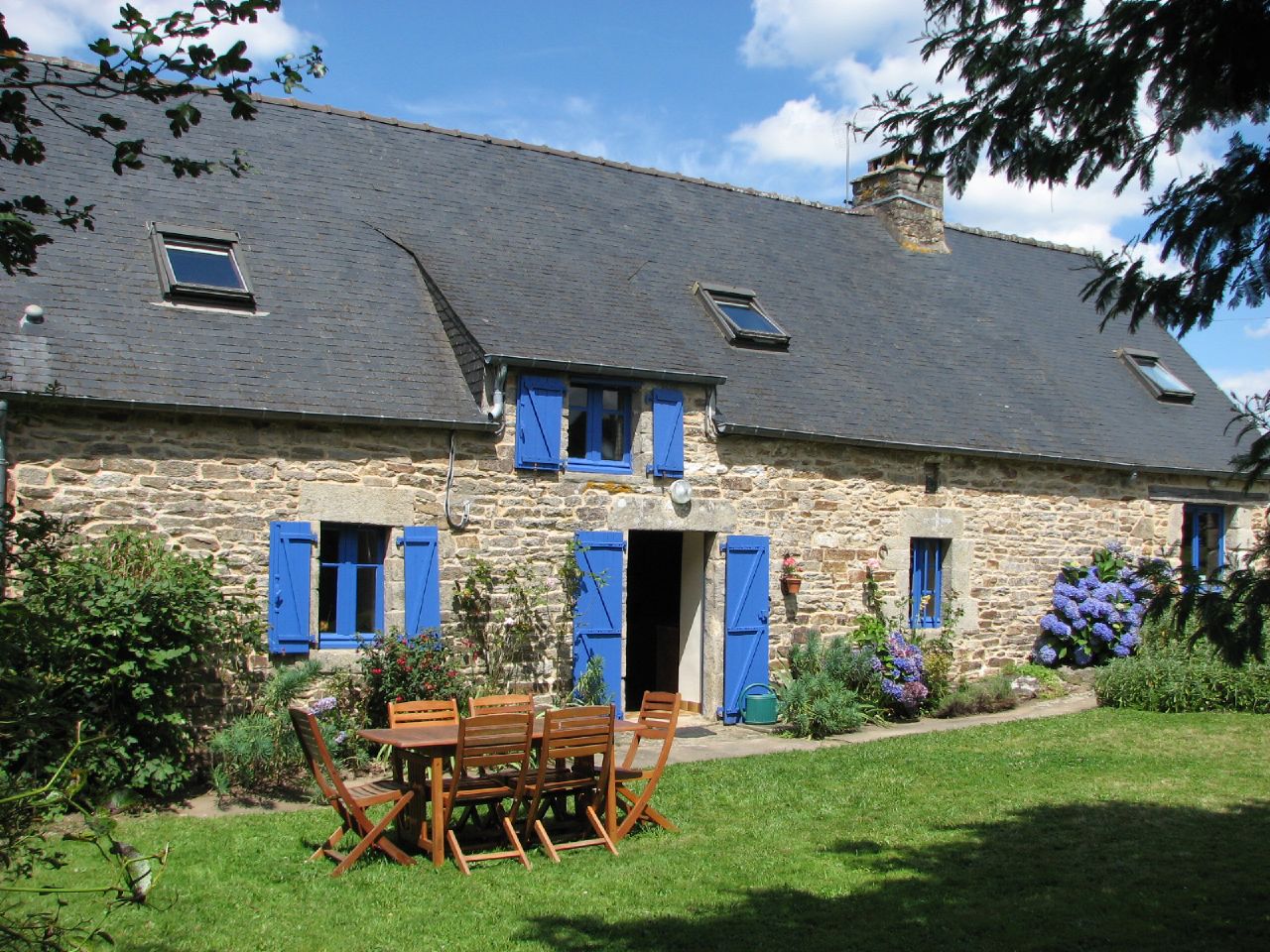 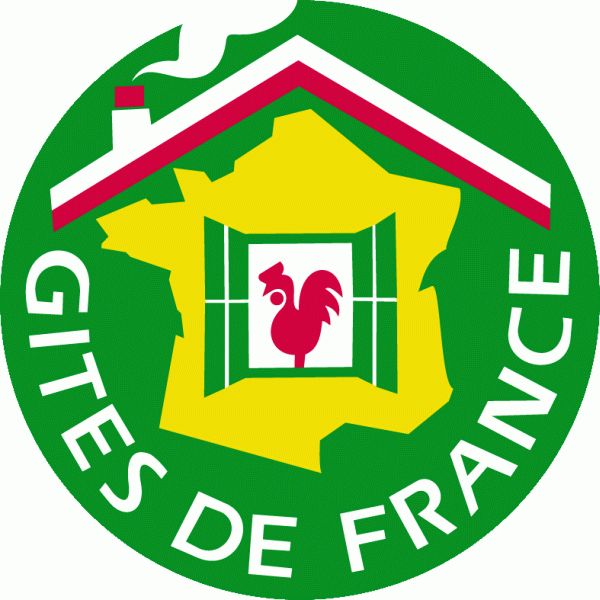 « Les Gîtes de France»
Un tourisme d'authenticité, de convivialité, de nature, de calme, de découverte et d'espace
la conservation du patrimoine et de l'environnement
Le développement local et durable pour le tourisme rural.
43 000 hommes et femmes vous ouvrent leurs maisons, toutes uniques, toutes différentes.
http://www.gites-de-france.com/nos-valeurs.html
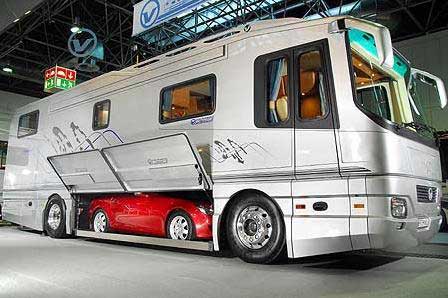 Le camping-car
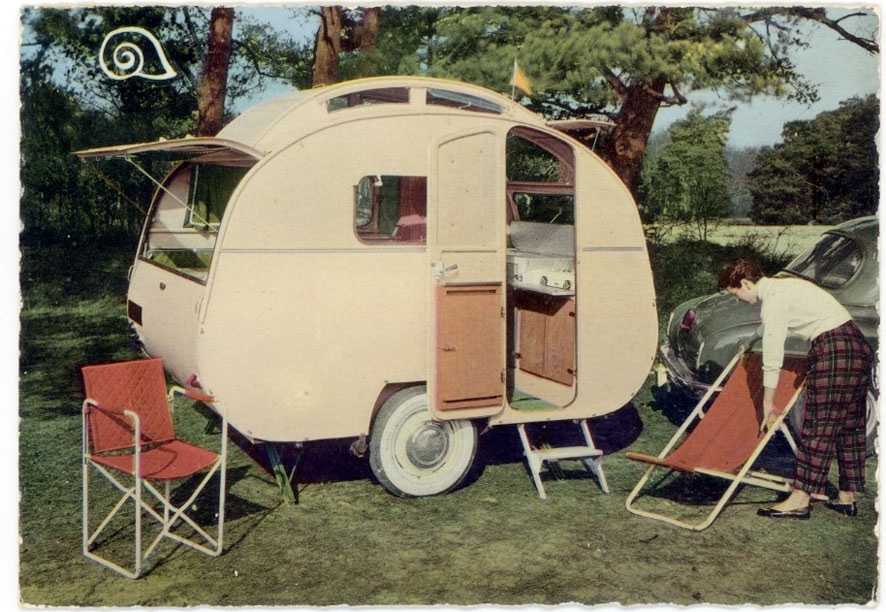 La caravane
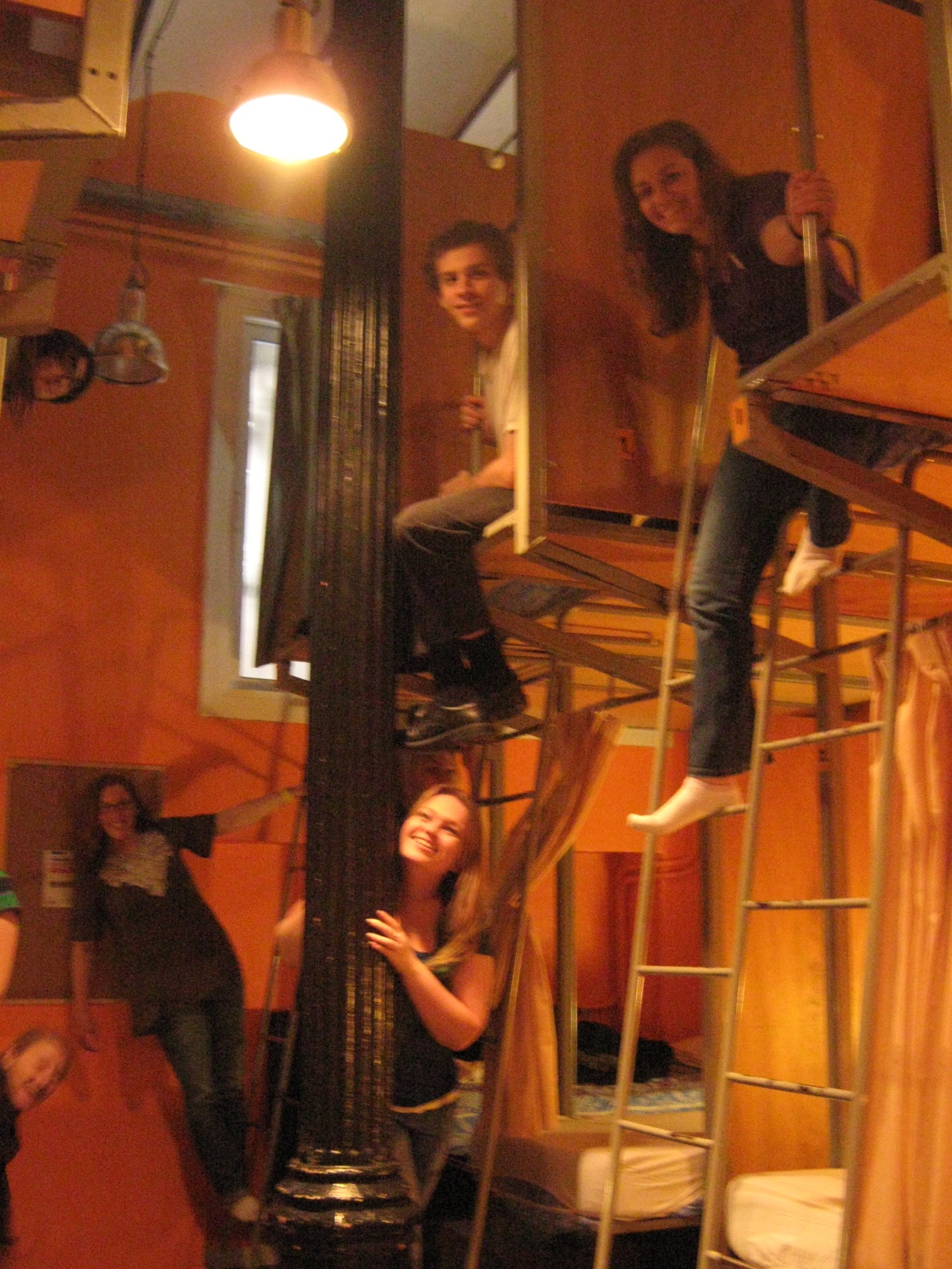 FRE 206/302:

Aix-en-Provence Course Trip, BATY


Excursion de weekend!
Auberge de jeunesse à
Barcelone
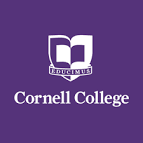 Est-ce que vous préférez loger dans un hôtel chic ou un logement qui coûte moins cher?
 
Est-ce que vous préférez un hôtel qui se trouve au centre-ville ou dans un quartier plus calme?
 
Est-ce que vous aimez les villes où il y a beaucoup de touristes?  Pourquoi?
Les pronoms relatifs
Qu’est-ce qu’un pronom relatif?

Un pronom relatif introduit une proposition subordonnée (subordinate clause).

“which/that/who/whom/where/when”

Qui  (+ verbe)  (which/that/who)
Que  (+ sujet) (which/that/whom)
Où  (where/when)
David est un guide.  +  Il a beaucoup de talent.
	=  David est un guide qui a 		beaucoup de talent.

Rome est une ville.  +  
Rome est connue pour son architecture. 
	=  Rome est une ville qui est 	connue pour son architecture.
C’est une ville.  +  
Il y a beaucoup de monuments dans cette ville.
	=  C’est une ville où il y a beaucoup de monuments.

L’automne en France, c’est la saison où il commence à faire froid.
Exemples
Paris est une ville qui est connue comme la “ville de lumière.”

Paris est une ville que mon père a visité.

Paris, c’est une ville où il y a beaucoup de monuments historiques.
Gerard Dépardieu est un acteur qui joue dans beaucoup de films français.

Daniel Auteuil est un acteur que j’aime beaucoup.
Des précisions
La personne qui parle emploie des prépositions relatives pour identifier la personne ou la chose à laquelle elle fait allusion.  Suivez les modèles.

Modèles:  Tu veux utiliser quel ordinateur?
a.  Olivier l’utilise. = Je veux l’ordinatuer qu’Olivier utilise.
Il a beaucoup de mémoire. = Je veux l’ordinateur qui a beaucoup de mémoire.

1.  Tu veux voir quel château?
	a. Tout le monde l’adore.
	b.  Il a un jardin et une piscine.
	c.  On l’a construit en 1706.
	d.  Il est en pierre.
 
2.  Vous resterez à quel hôtel?
	a.  L’hôtel au coin de la rue Saint Pierre.
	b.  Je l’ai vu dans une photo.
	c.  Mes parents le connaissent.
	d.  L’Office de Tourisme nous l’a montré hier.
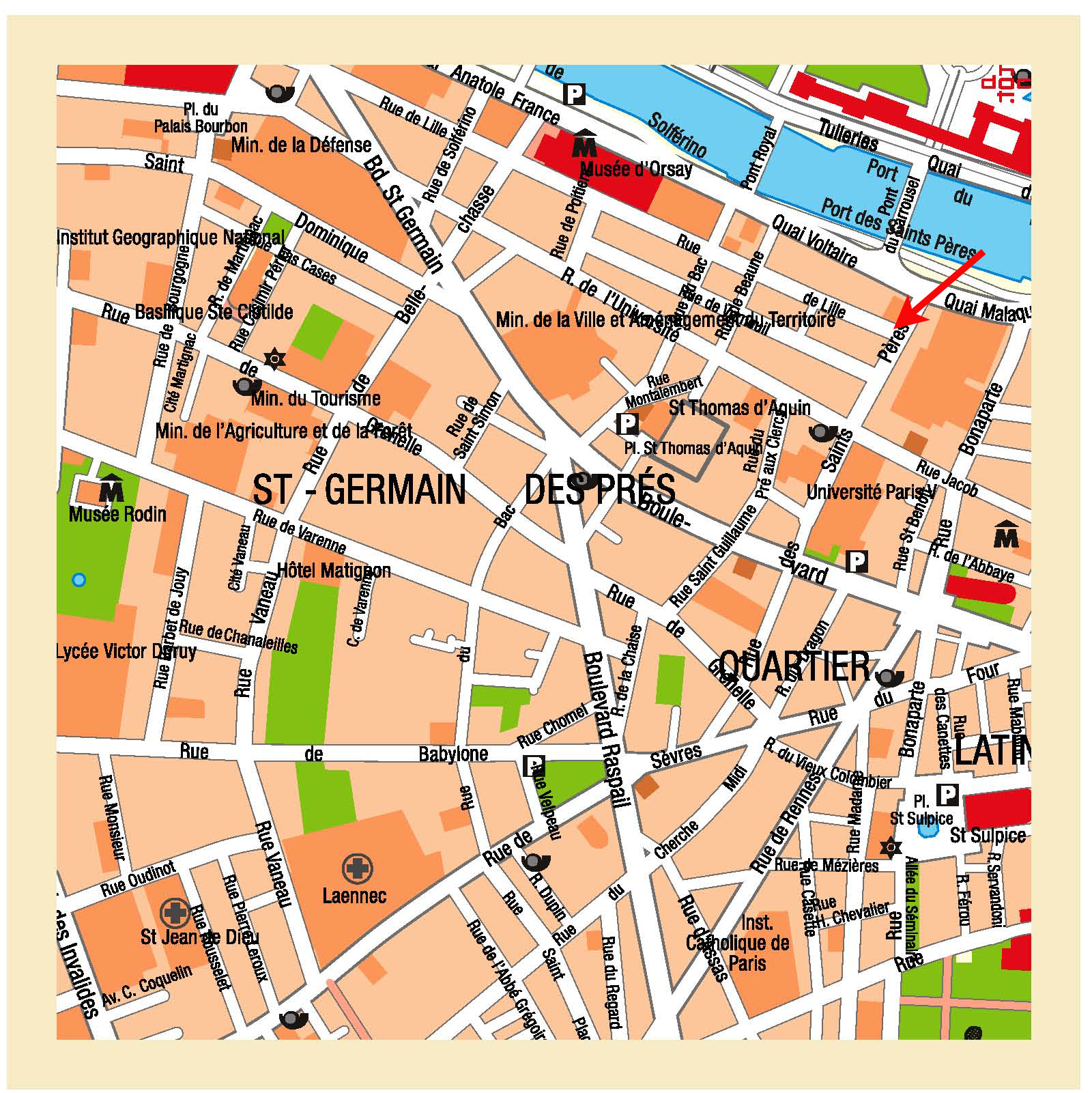 Le patrimoine:cultural and historical heritage
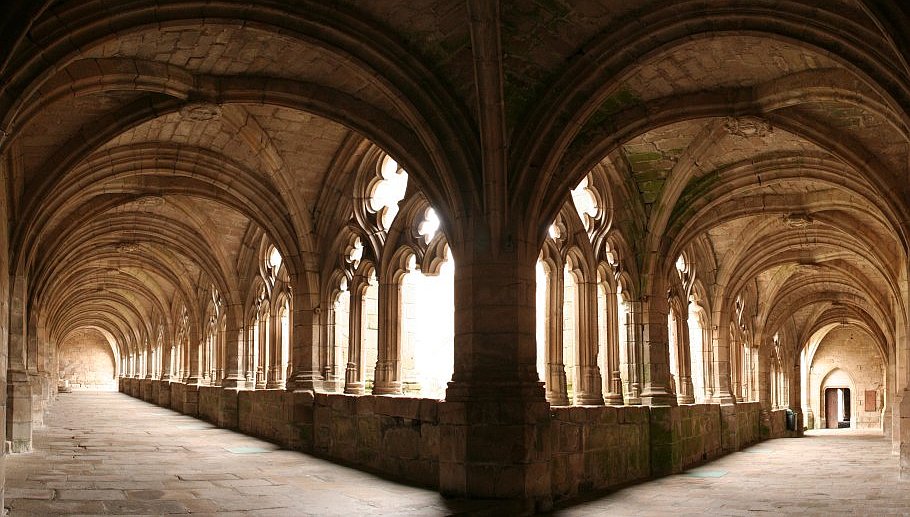 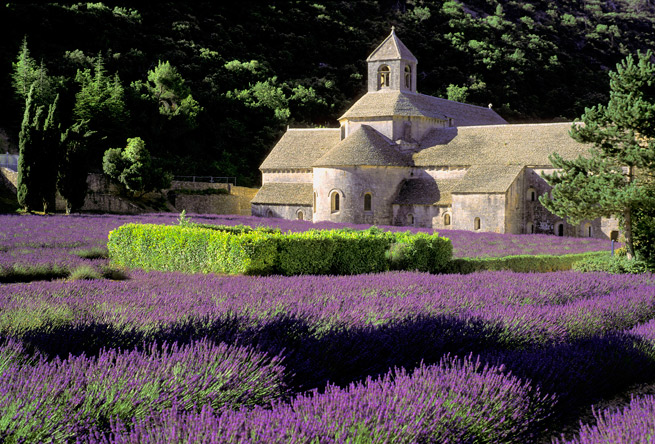 Abbaye de Senanque en Provence
Abbaye de la Chaise-Dieu en Haute-Loire
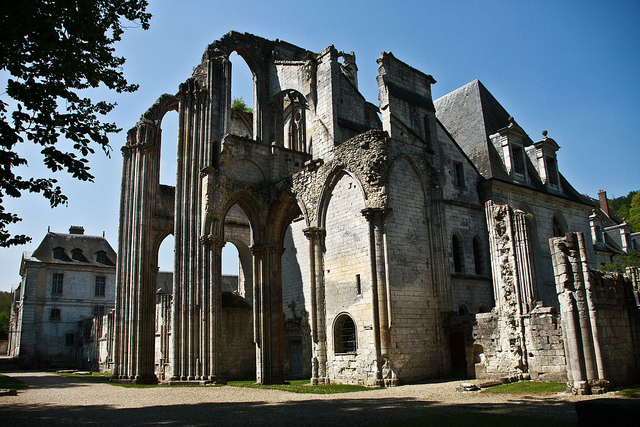 Abbaye de Saint-Wandrille de Fontenelle en Normandie
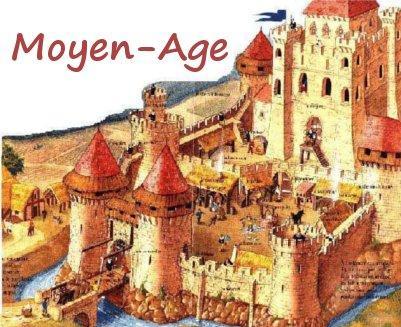 Tours
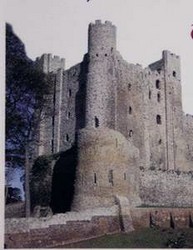 Châteaux forts
Plan de village médiéval
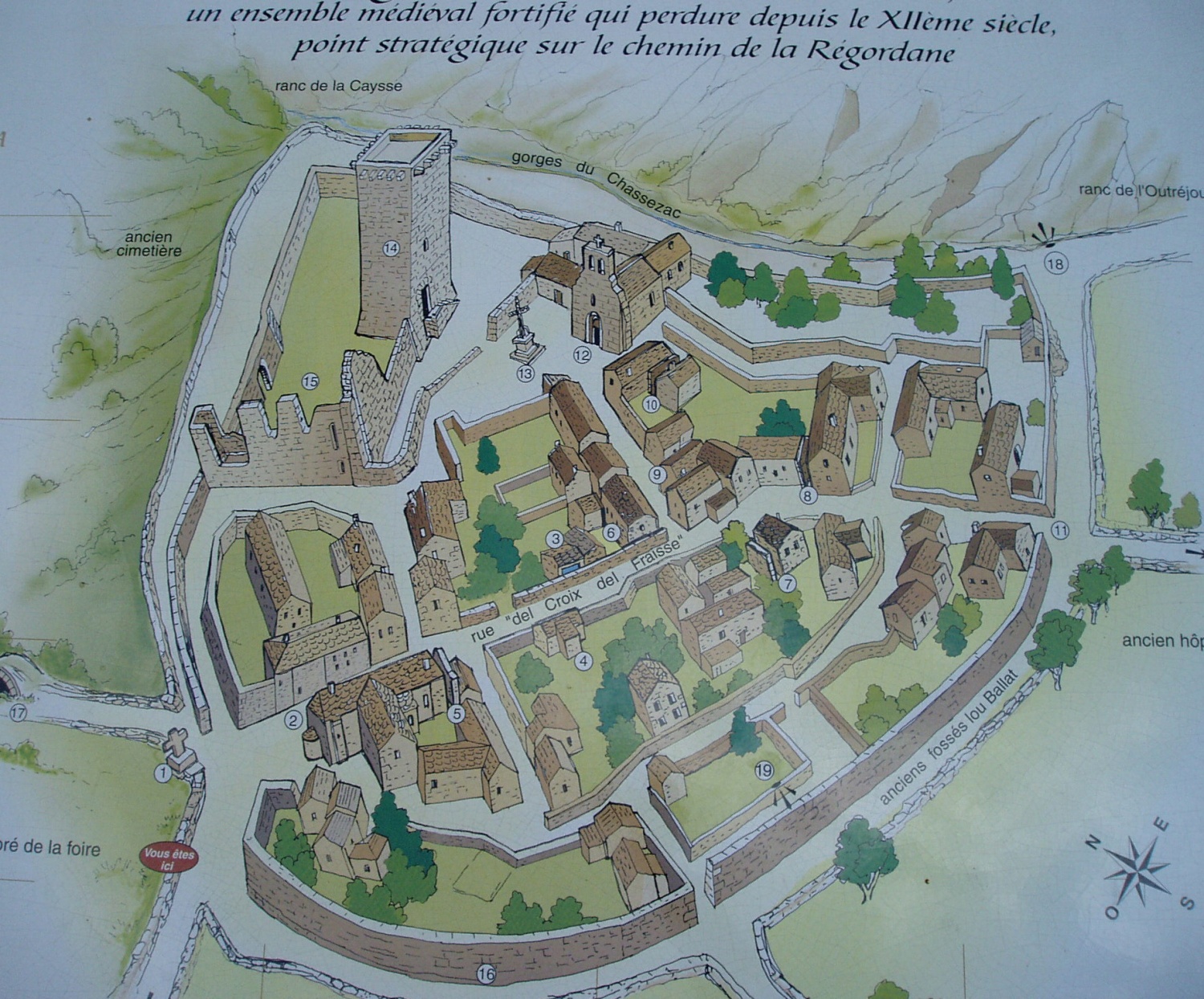 Les Cathédrales:
Notre Dame, Reims, Chartres
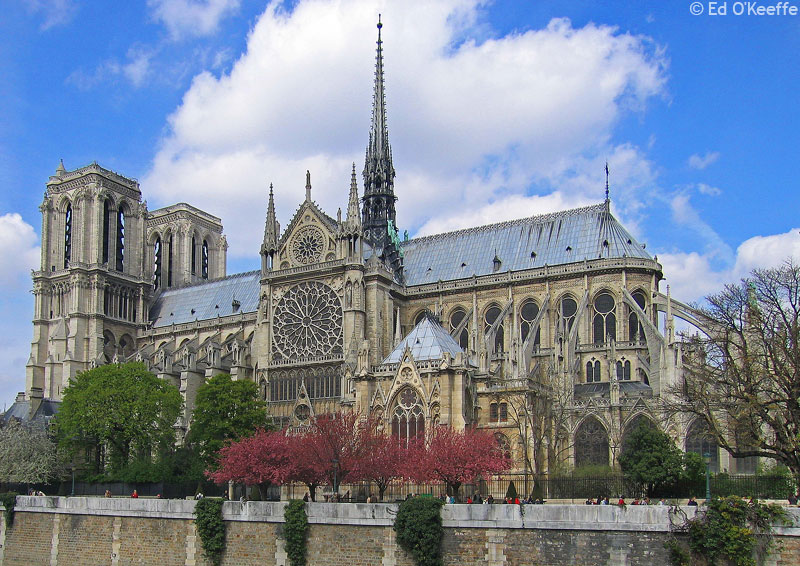 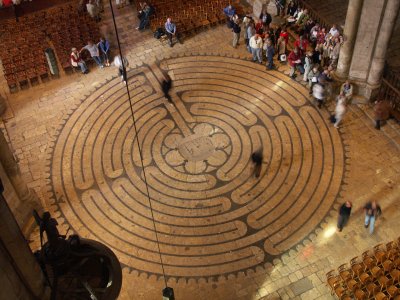 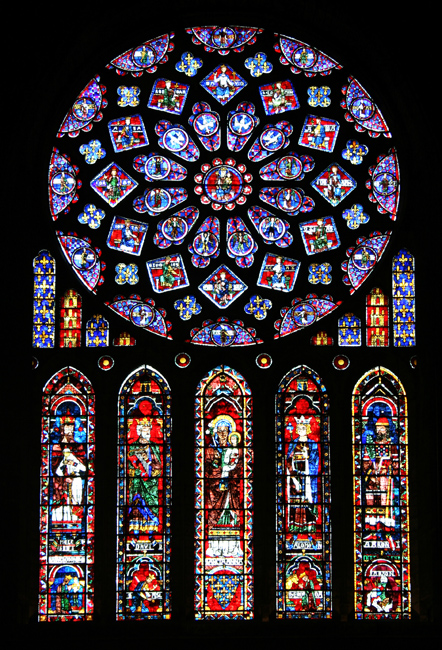 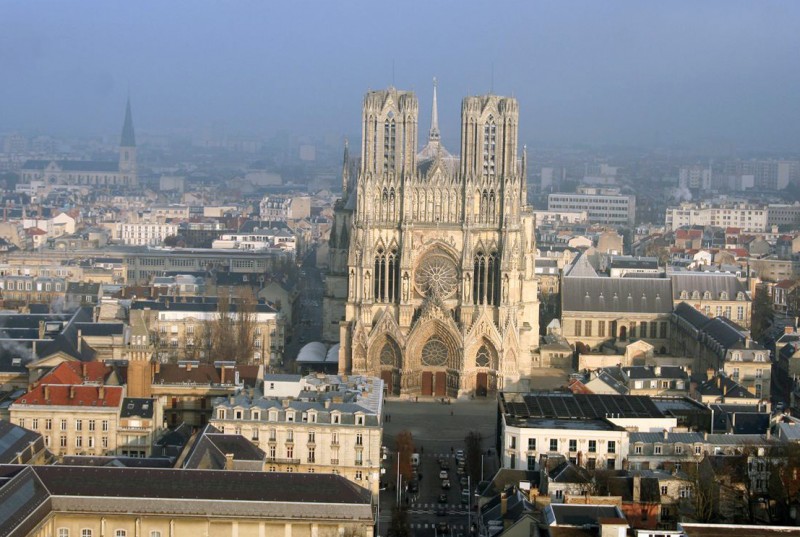 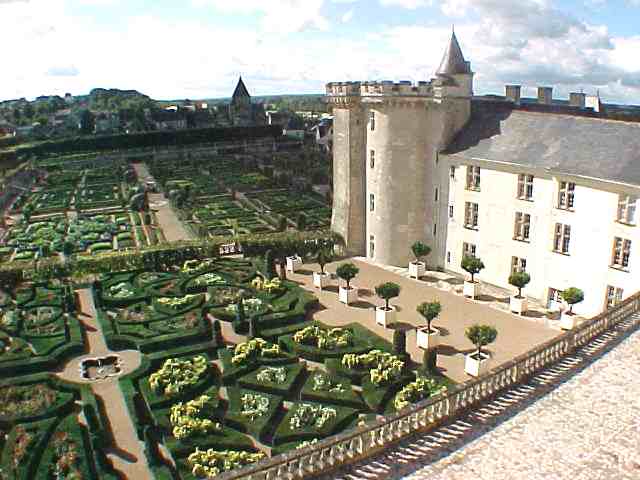 Les Châteaux de la Loire:
Villandry et Chambord
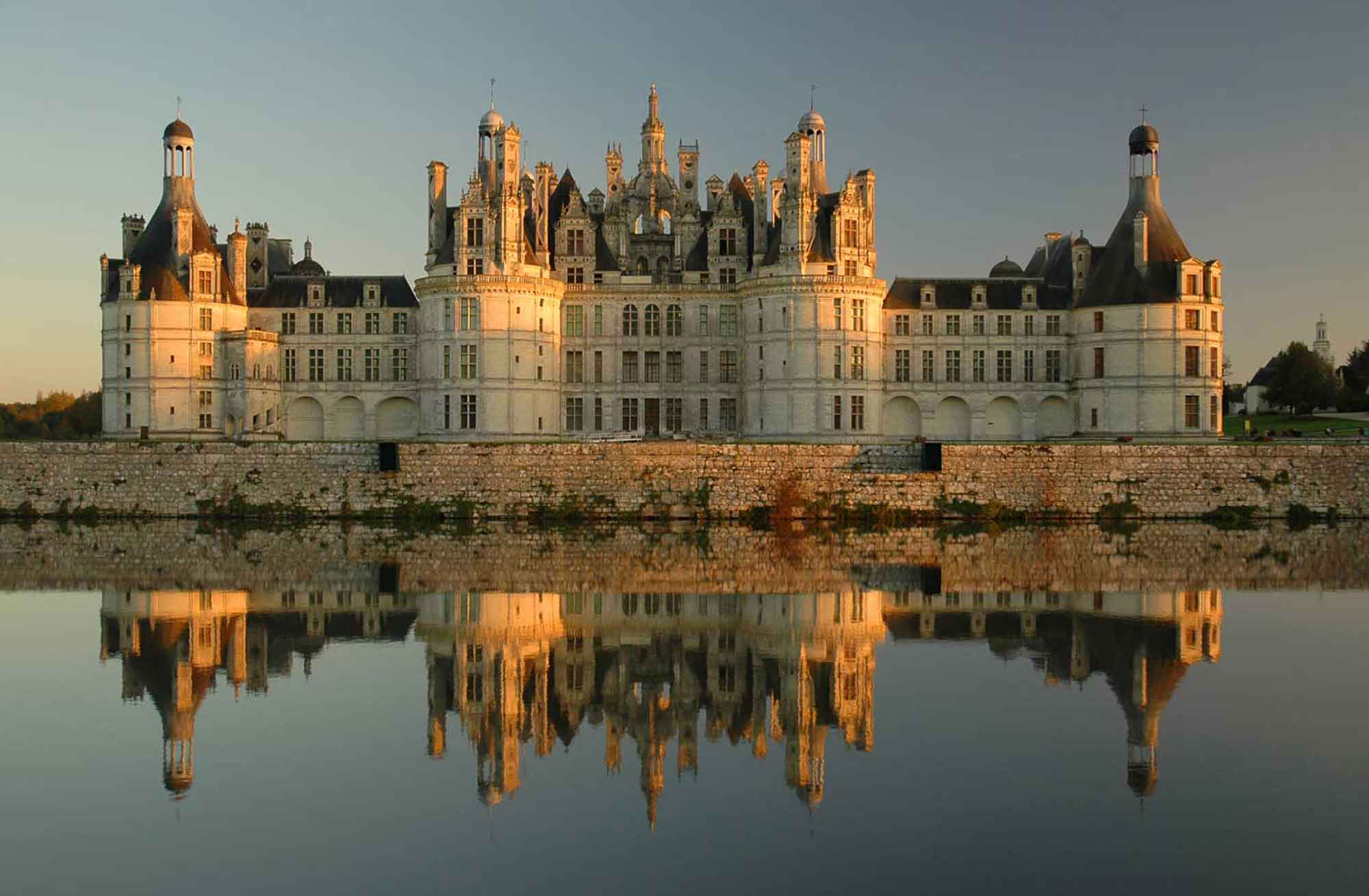 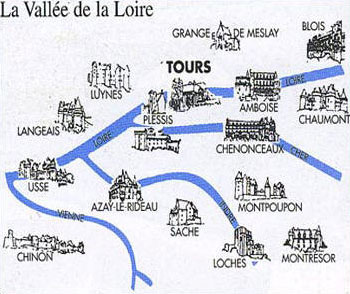 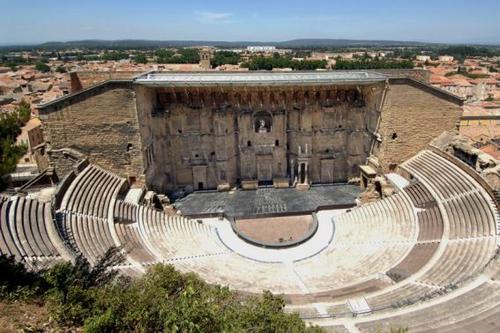 Théâtres romains à Orange et Nîmes
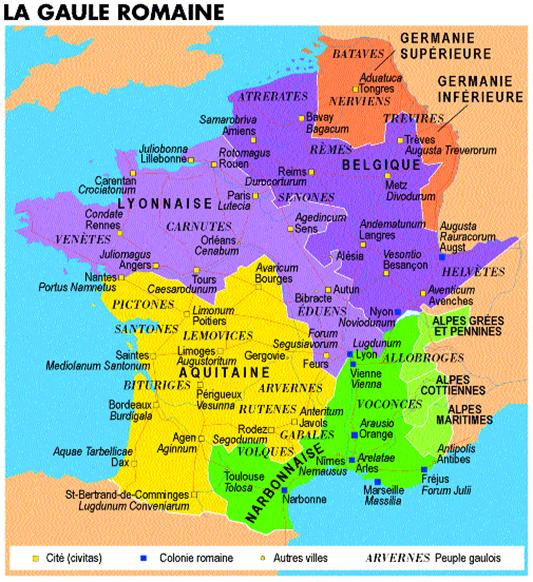 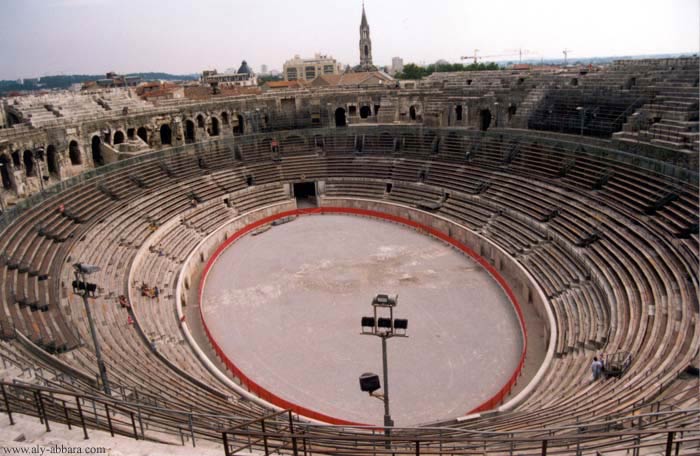 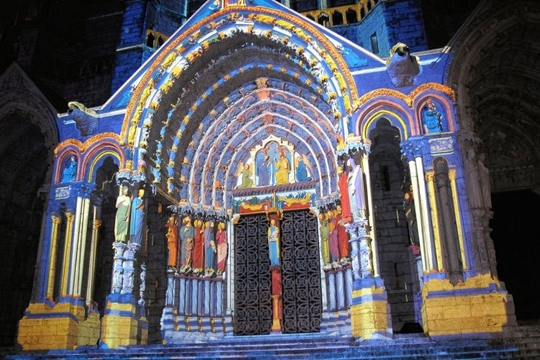 Spectacles Son et lumière
Chartres
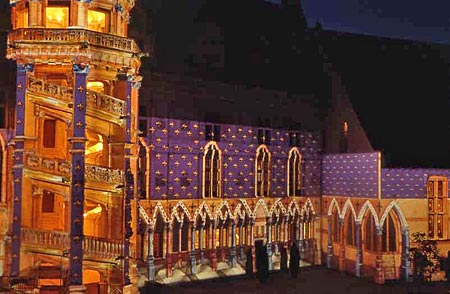 Château de Chambord
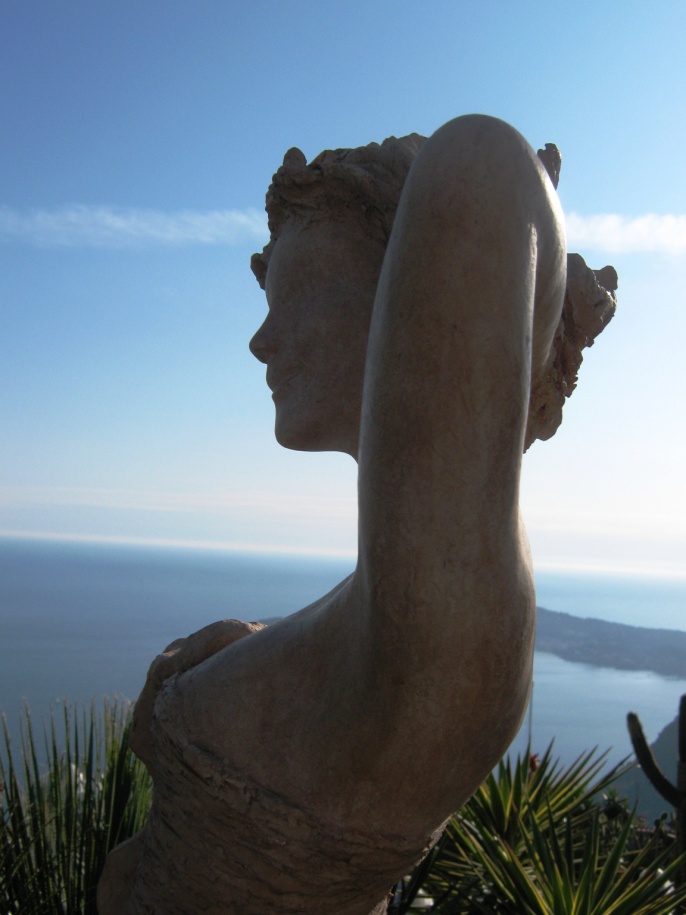 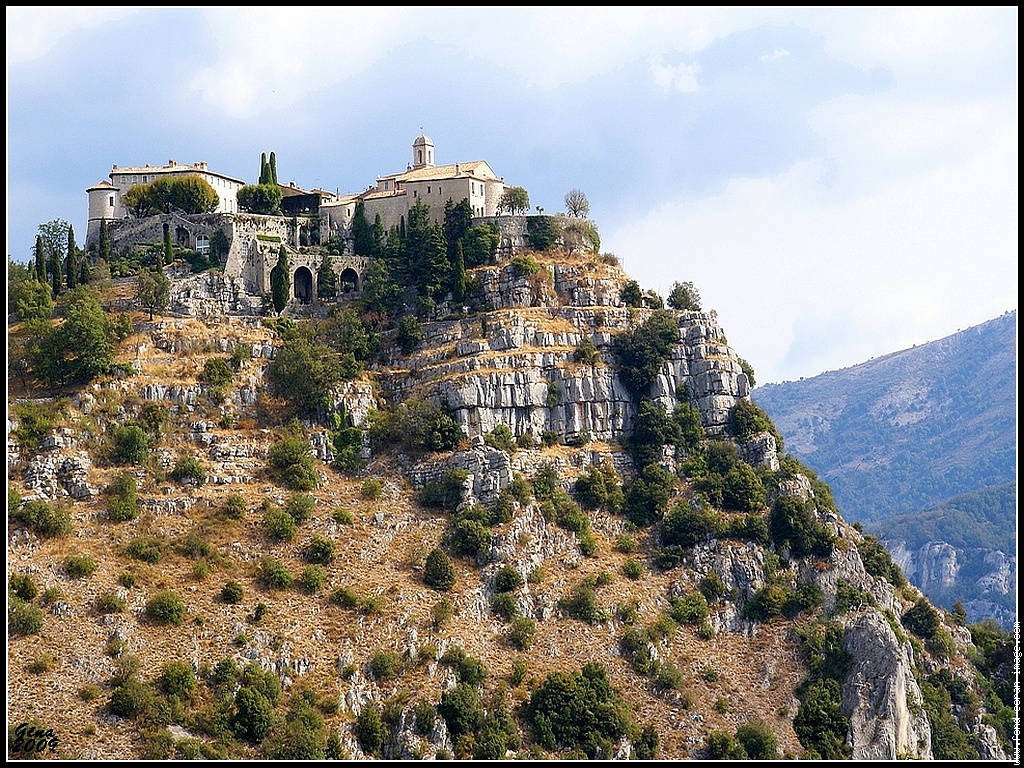 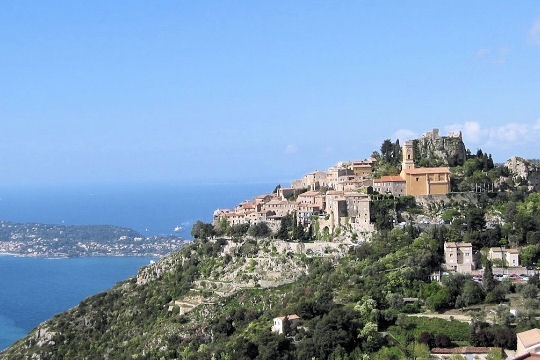 Villages perchés:
Gourdon et Eze
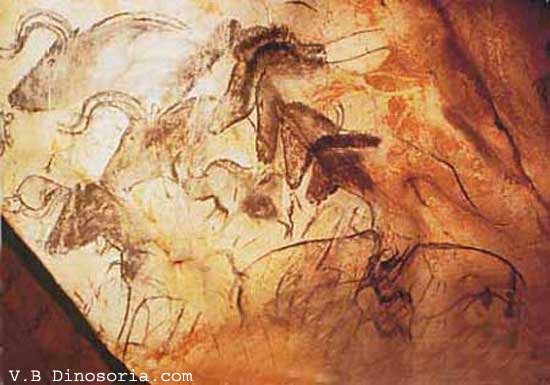 Grottes préhistoriques:
Chauvet et Lascaux
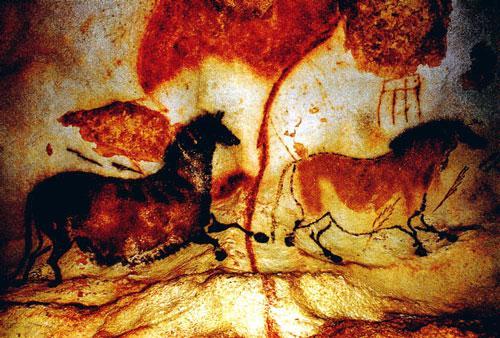 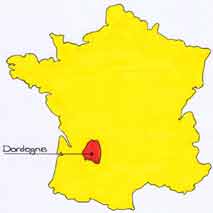 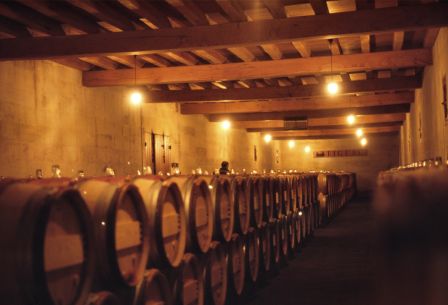 Une Cave n’est pas
 une grotte!
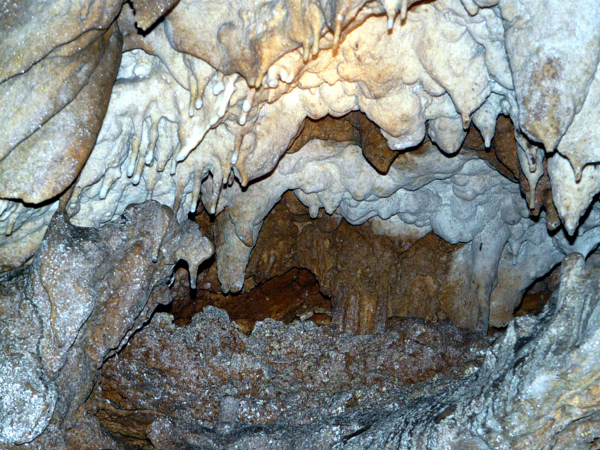